ДАЙДЖЕСТ ИННОВАЦИЙ /////
///// ДАЙДЖЕСТ ИННОВАЦИЙ
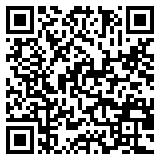 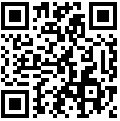 Шпалоподбойка универсальная ШПБУ-01
Свердловская  железная дорога
ИЗГОТОВИТЕЛЬ
ООО «КБ РЕКУНОВ», по лицензии филиала УрГУПС в г. Тюмени № 15387
ЭФФЕКТ
kbrekunov.ru
tum.usurt.ru
Снижение расходов на обслуживание и ремонт железных дорог.
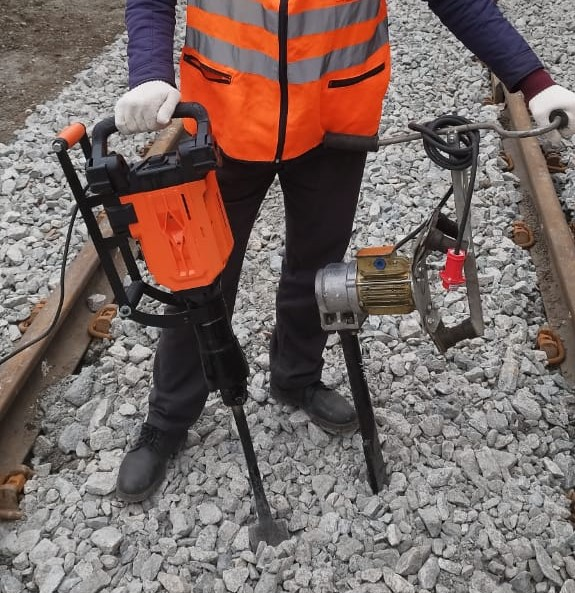 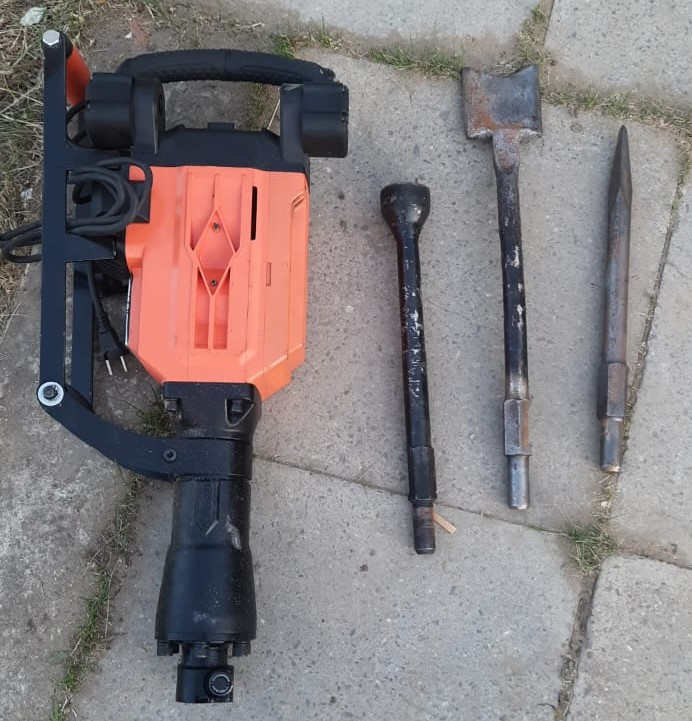 ОПИСАНИЕ
ШПБУ-01 предназначена для работы на железнодорожном транспорте при строительстве, ремонте и текущем содержании железнодорожного пути.

ПРЕИМУЩЕСТВА
Возможности использования различных модификаций рабочих органов.
Износостойкость и долговечность.
Ударопрочность.
Антивибрационная ручка.
Удобный хват для различных видов работ.
Универсальность элемента питания. 

ИСТОЧНИК ФИНАНСИРОВАНИЯ
Инвестиционная программа ОАО «РЖД»

ВОЗМОЖНЫЕ ФУНЦИОНАЛЬНЫЕ ЗАКАЗЧИКИ
Подразделения ОАО «РЖД», занимающиеся строительством и ремонтом железнодорожных путей
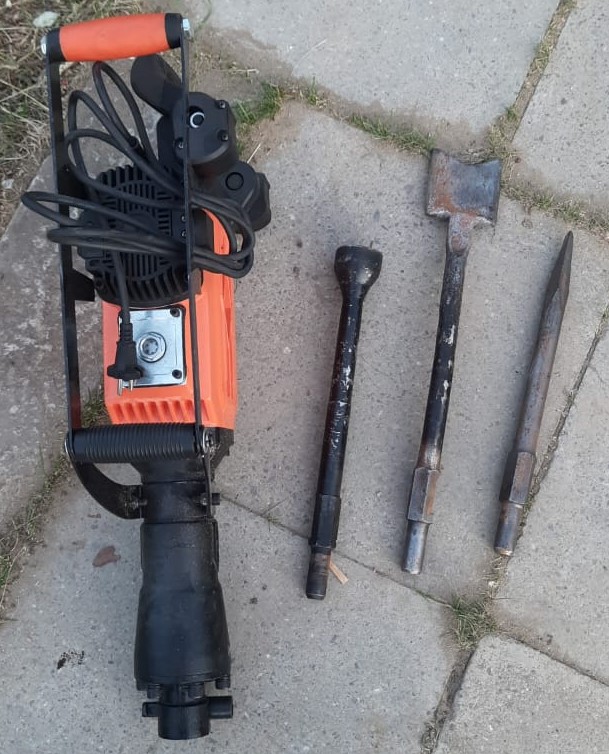 Сравнение ШПБУ-01 со стандартной шпалоподбойкой.
1
1